Accommodation
Ingrid Hinojosa
- Tallinn University’s Dormitory (Karu dormitory)- Private Options
Tallinn University Dormitory
Rent includes communal costs (water, electricity and heating), wireless Internet, bed linen, blanket, pillow, laundry and cleaning service.

Each student is responsible for cleaning his/her own room and for keeping the bathroom and kitchen tidy!

Moving out: If you wish to move out earlier you have to give a 30-days notice, but contracts can only end on the last day of a month.
Private apartments
Real estate sites: www.city24.ee ; www.kv.ee ; www.tudengikodu.org ; www.yyr.ee ; 1home.eu/students/
Facebook: Erasmus in Tallinn University, Accommodation for International students in Tallinn, Erasmus in Tallinn/accommodation

Read the contracts carefully!
Any payment you need to make in cash – ask for receipt or make a paper signed by both to confirm the delivery
Take pictures of any faults in the apartment and confirm it with the landlord.
Student card, copies and printing
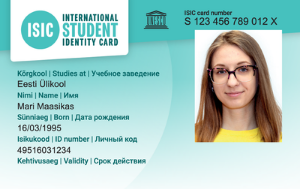 Student Cards
International Student Identity Card (ISIC)
International Student Identity Card (ISIC)
Proves your student status at Tallinn University
Gives different discounts
Costs 7.5 euros (one year), 13.8 euros (two years)
How to apply:
https://eduid.ee/for-international-students
SEB bank (www.seb.ee or in the bank office)
Swedbank (via online banking - www.swedbank.ee)
Internet and Computer Classes
Free wireless Internet is available on campus
No username or password required

Computer classes – M-217, M-543, S-244, S-338, S-303 A-213, A-406, N-507, T-302
Can be used if no lecture is taking place
Copies and Printing
Service Point of the Academic Library
Copy machines, which can be used when loading money on your Estonian ID card
Academic Library
Study Centre in Astra building
Terra building, 2nd floor
Nova building, 4th floor
You can load money in the Service Point of the Academic Library, or by mobile or internet bank. More information HERE.
Opening a bank account
Free for EU citizens and residents of Estonia in Swedbank and SEB
Non-EU citizens without TRP can open an account in WISE, in other banks a fee of about 200 eur is charged.
Departmental (Erasmus) Coordinators
www.tlu.ee/en/departmental-erasmus-coordinators
BFM Ms Crisely Apri– V-403

School of Educational Sciences Ms Kerli Rand – M-444

School of Digital Technologies Ms Maria Saar – A-431

Sc. of Governance, Law and Society Ms Kadri Leit-Tromp – M-564

School of Humanities Ms Maris Peters – S-408

School of Natural Sciences and Health Ms Sille Silluta– S-212
Advice for sports courses: Ms Reeda Tuula-Fjodorov – T312